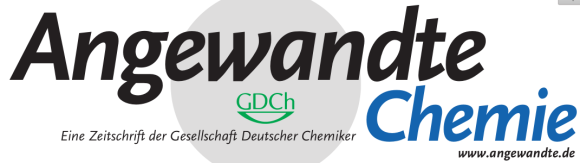 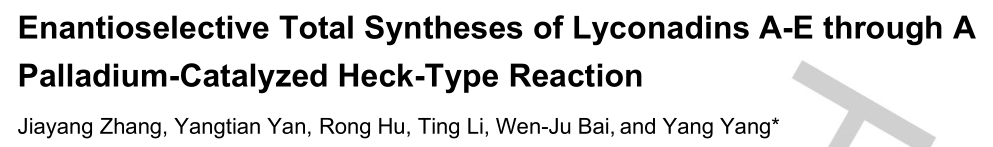 Hubei Key Laboratory of Natural Medicinal Chemistry and Resource Evaluation, School of Pharmacy, Huazhong University of Science and Technology 13 Hangkong Road, Wuhan, Hubei, 430030, China.
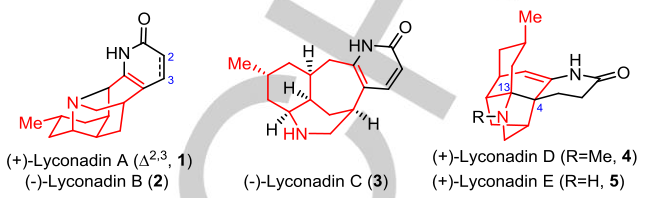 Lycopodium alkaloids石松属生物碱
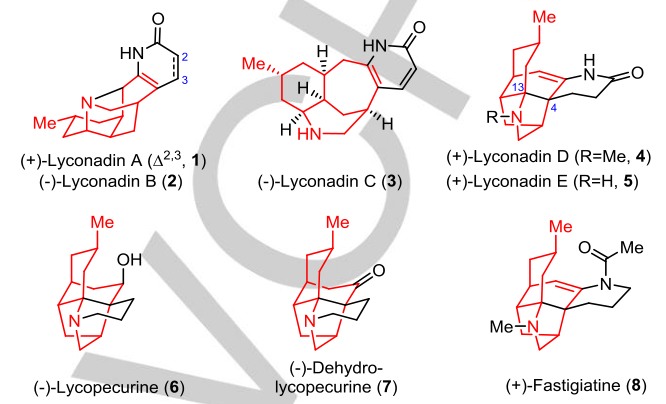 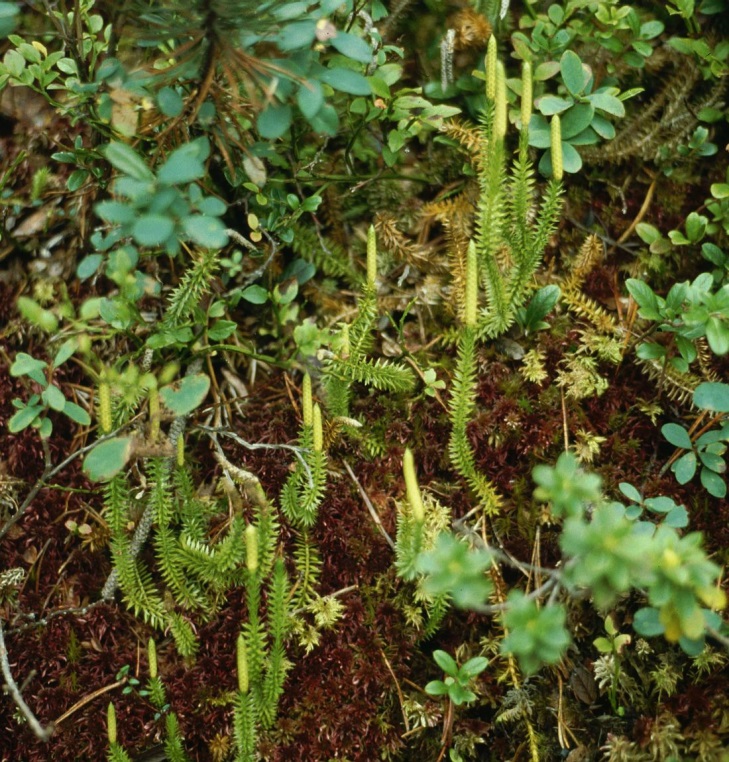 More than 300 alkaloids isolated from 54 Lycopodium species (石松属).
石松全草人药，有舒筋活血、祛风散寒、利尿、通经等药效．药理实验表明，石松超临界提取物具有显著的抗炎镇痛作用，且毒性低；孢子粉广泛应用于农业果树人工授粉，医药业制造药物包衣、婴幼儿爽身粉等，石松四季常青，枝叶奇特美观，是重要观赏蕨类植物之一. 
Lycopodium alkaloids like huperzine A could inhibit acetylcholinesterase, improve efficiency for learning and memory in animals, and therefore show potential in treatment of Alzheimer’s disease. In addition, lyconadin A exhibited micromolar cytotoxicity against murine lymphoma L1210 and human epidermoid carcinoma KB cells, while lyconadins A-B could enhance the mRNA expression for nerve growth factor in 1321N1 human astrocytoma cells.
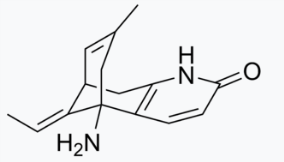 Huperzine A
Lycopodium alkaloids—Smith
J. Am. Chem. Soc. 2007, 129, 4148–4149.
J. Am. Chem. Soc. 2008, 130, 13778–13789.
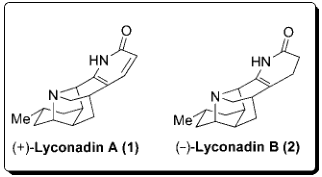 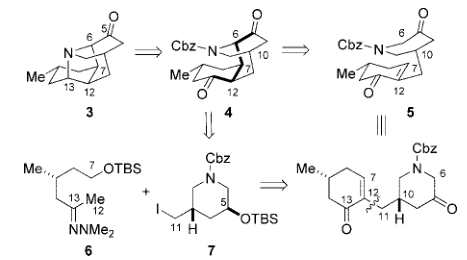 Lycopodium alkaloids—Smith
J. Am. Chem. Soc. 2007, 129, 4148–4149.
J. Am. Chem. Soc. 2008, 130, 13778–13789.
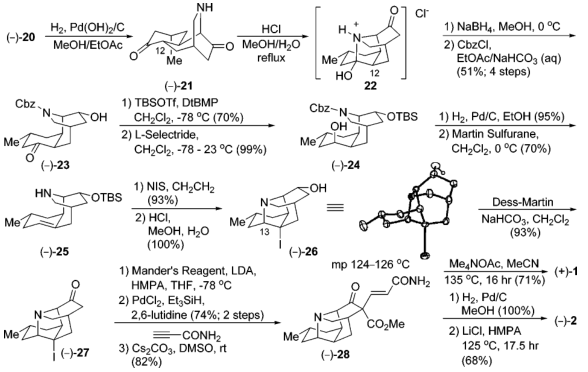 Lycopodium alkaloids—Smith
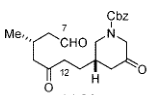 HCl, DMSO
70 C
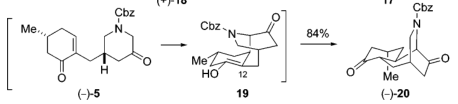 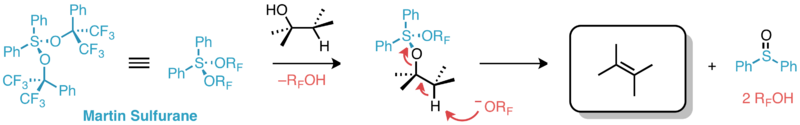 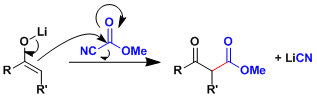 Mander’s reagent
J. Am. Chem. Soc. 2007, 129, 4148–4149.
J. Am. Chem. Soc. 2008, 130, 13778–13789.
Lycopodium alkaloids—Sarpong
J. Am.Chem. Soc. 2008, 130, 7222–7223. 
J. Am. Chem. Soc. 2009, 131, 11187–11194
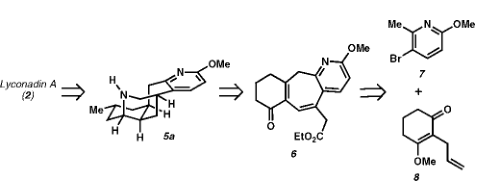 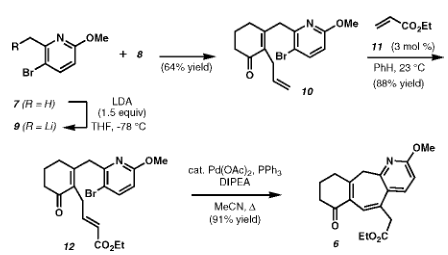 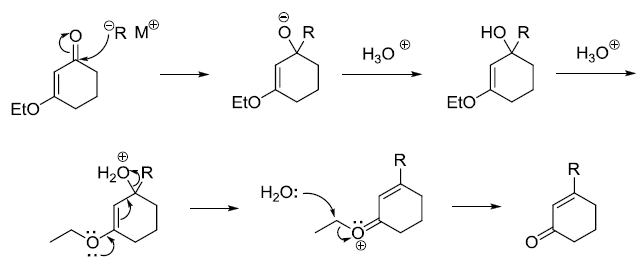 Stork-Danheiser Reaction
Lycopodium alkaloids—Sarpong
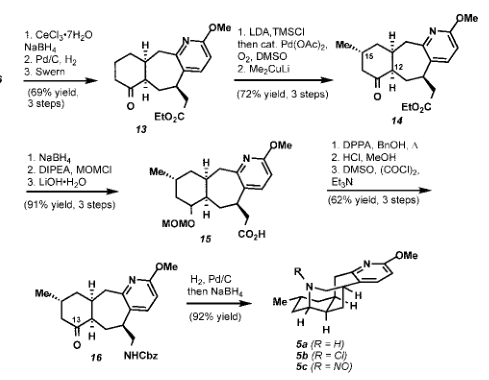 NaBH4
2008
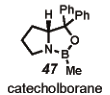 2009
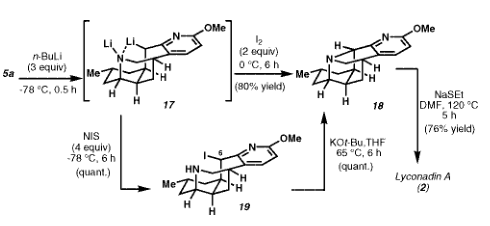 Lycopodium alkaloids—Fukuyama
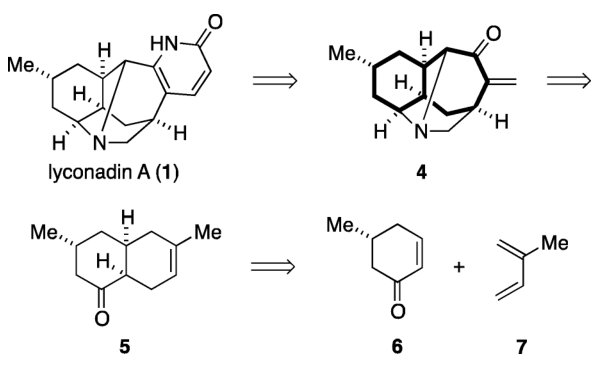 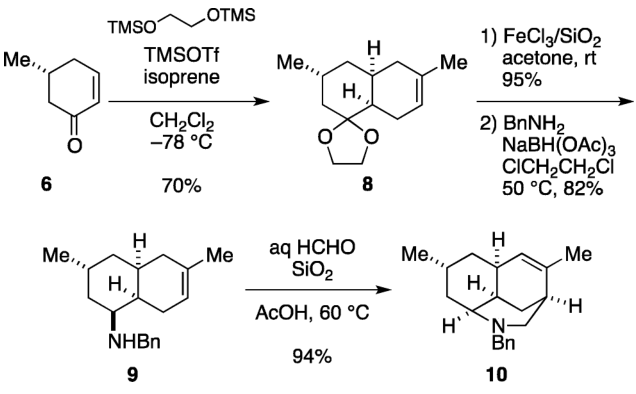 J. Am. Chem.Soc. 2011, 133, 418-419
J. Am. Chem. Soc. 2013, 135, 3243–3247
Lycopodium alkaloids—Fukuyama
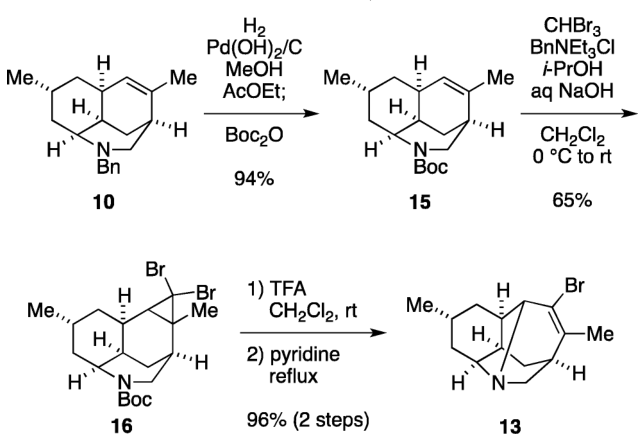 J. Am. Chem.Soc. 2011, 133, 418-419
J. Am. Chem. Soc. 2013, 135, 3243–3247
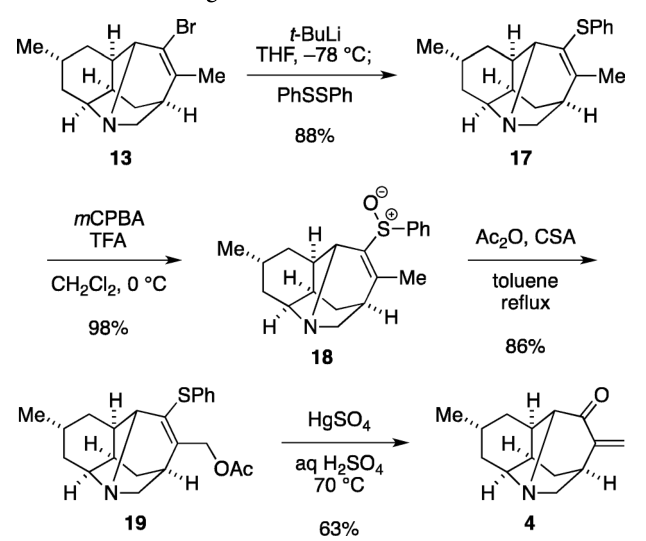 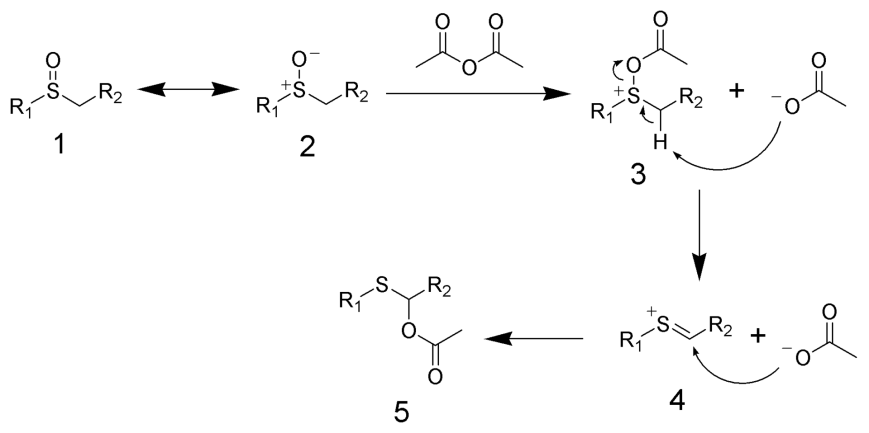 Pummerer rearrangement
Lycopodium alkaloids—Fukuyama
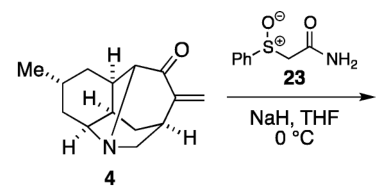 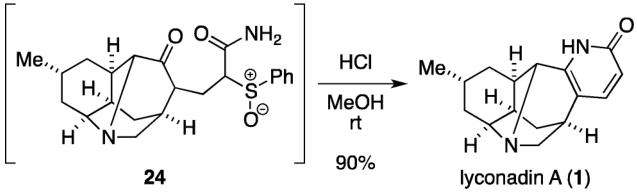 BnOOCCH2CO2Me
NaH, THF
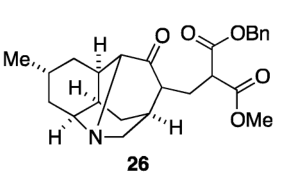 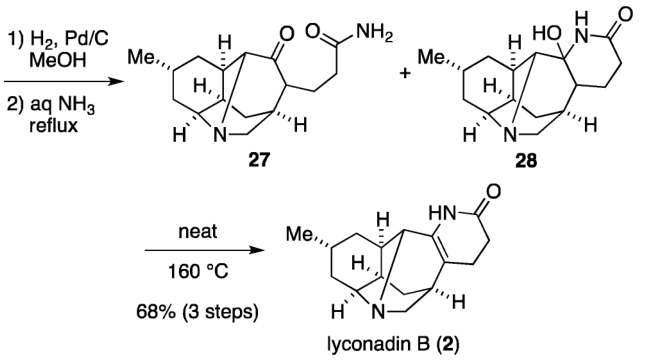 Lycopodium alkaloids— Shair
J. Am. Chem. Soc. 2010, 132, 9594–9595
J. Am. Chem. Soc. 2014, 136, 13442–13452.
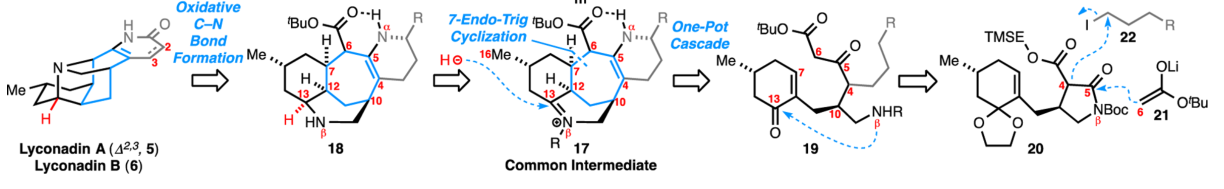 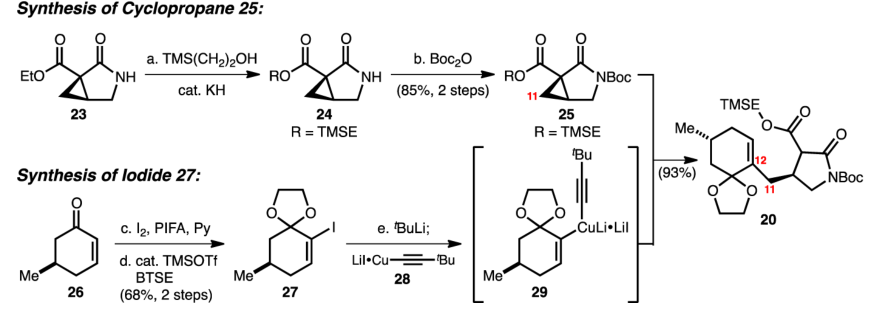 Lycopodium alkaloids— Shair
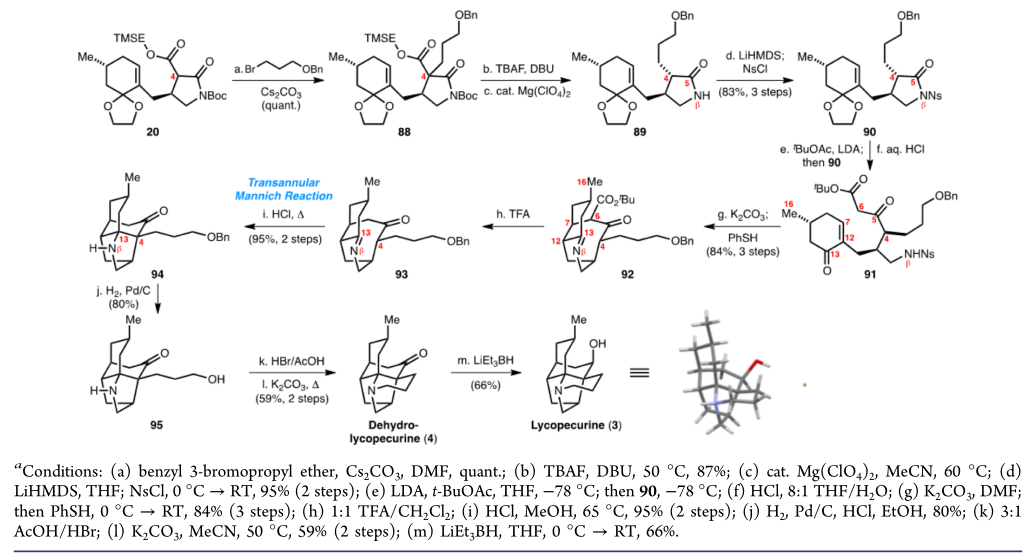 Lycopodium alkaloids— Shair
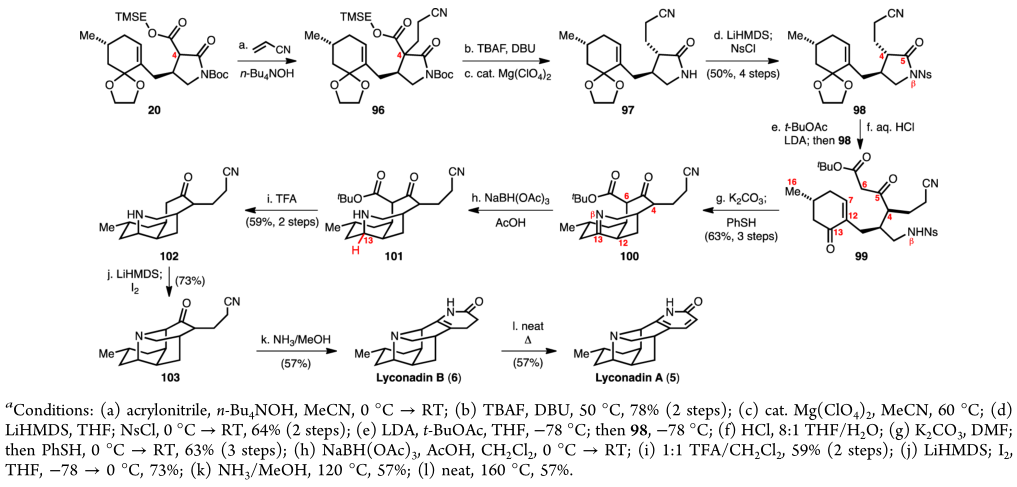 Lycopodium alkaloids— Dai
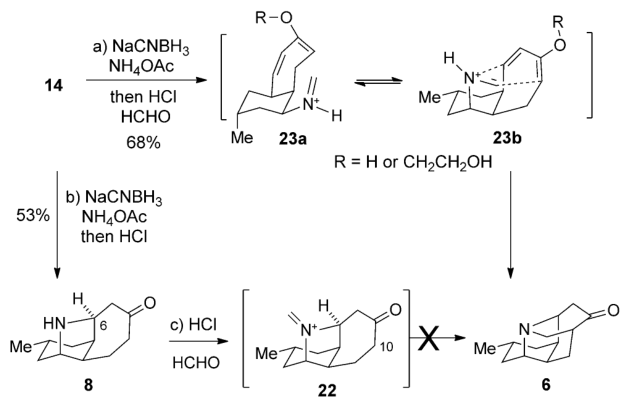 Angew. Chem. Int. Ed. 2014, 53, 3922–3925
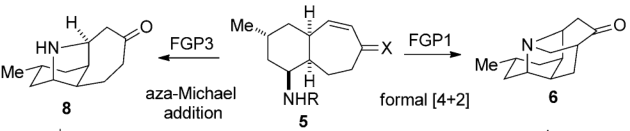 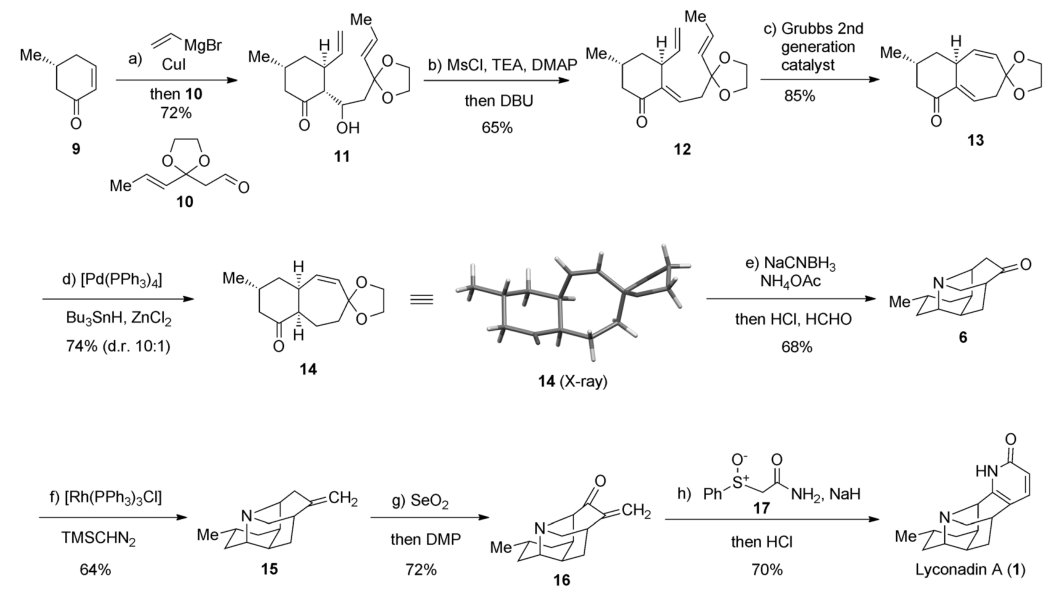 Lycopodium alkaloids— Dai
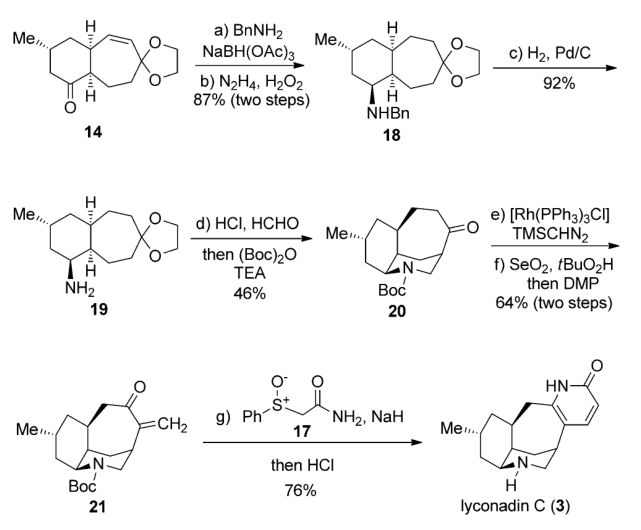 Lycopodium alkaloids— Waters
Org. Lett. 2013, 15, 4226–4229
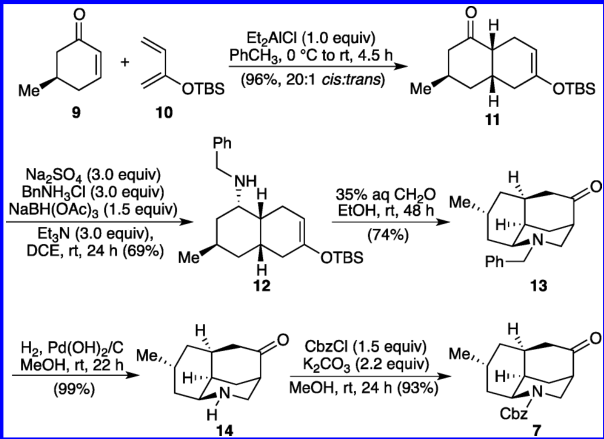 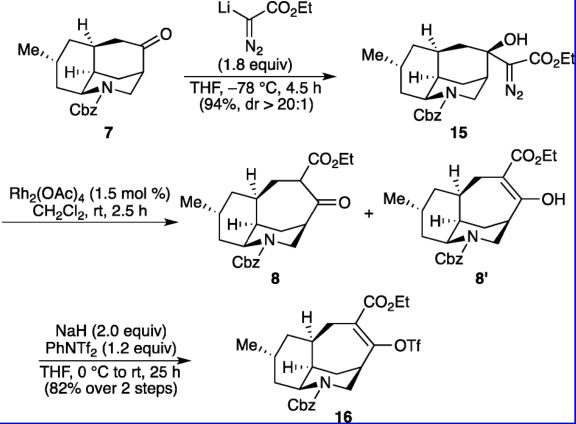 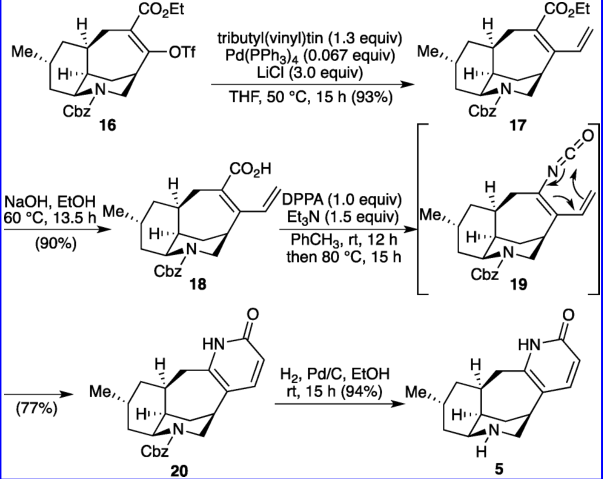 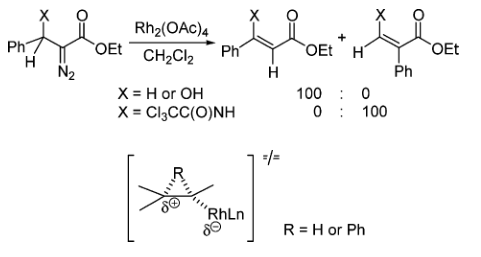 J. Org. Chem. 2006, 71, 5789-5791
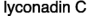 Lycopodium alkaloids—  Rychnovsky
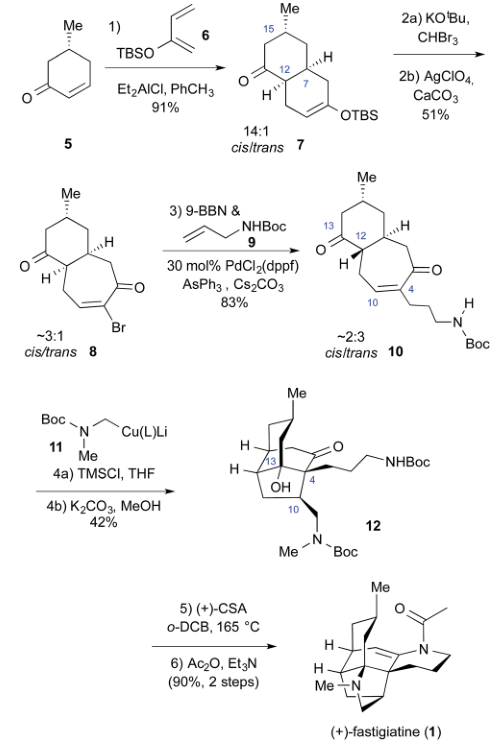 Chem. Sci., 2016, 7, 188–190
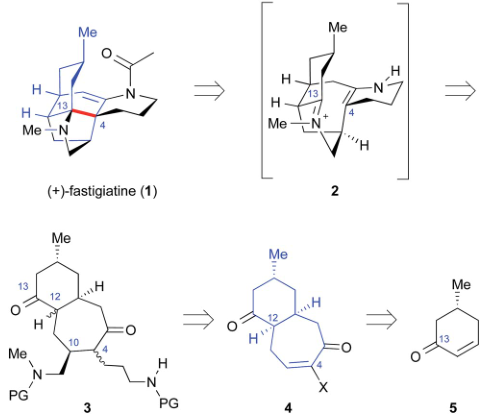 Lycopodium alkaloids
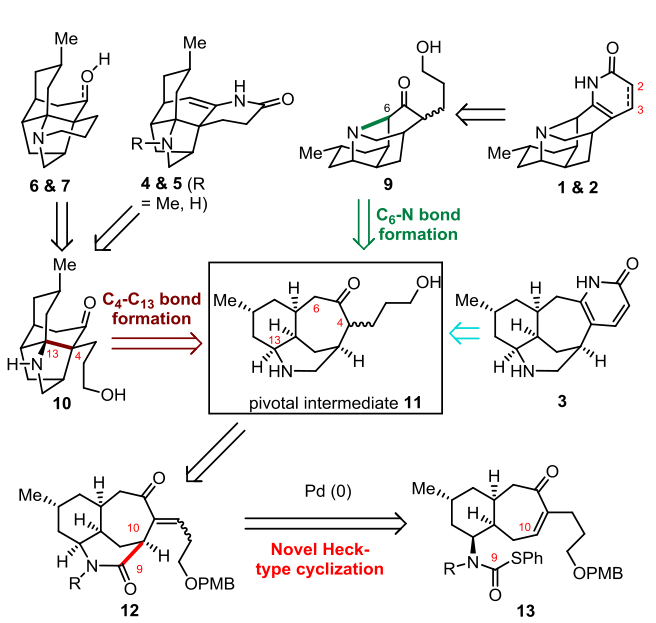 Lycopodium alkaloids--Yang
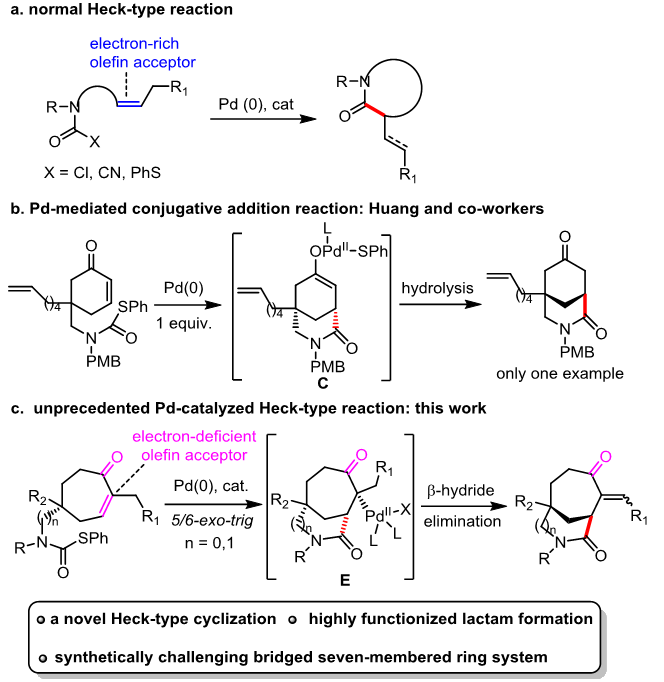 Lycopodium alkaloids--Yang
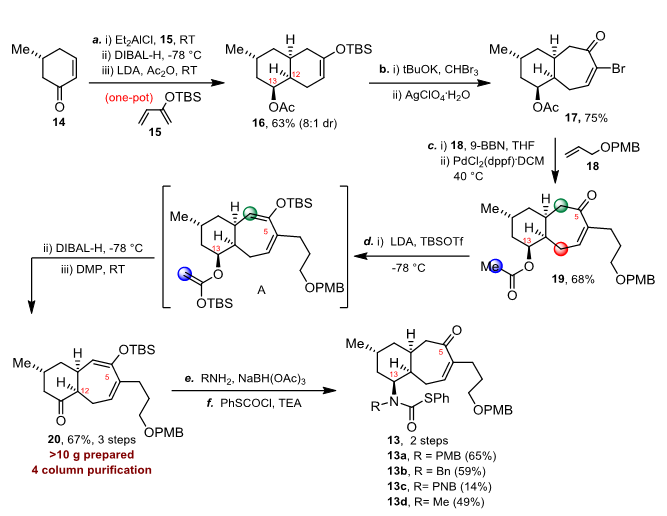 Lycopodium alkaloids--Yang
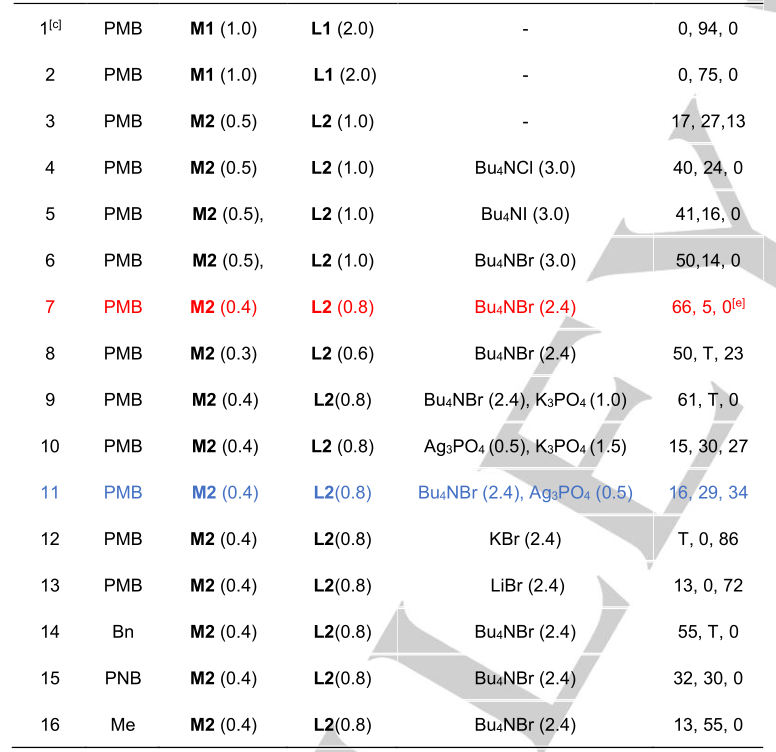 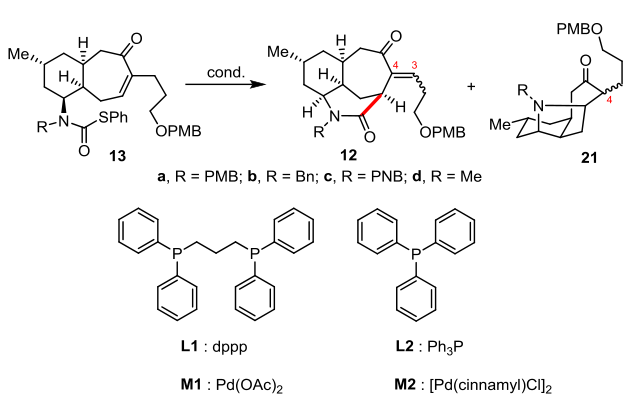 Lycopodium alkaloids--Yang
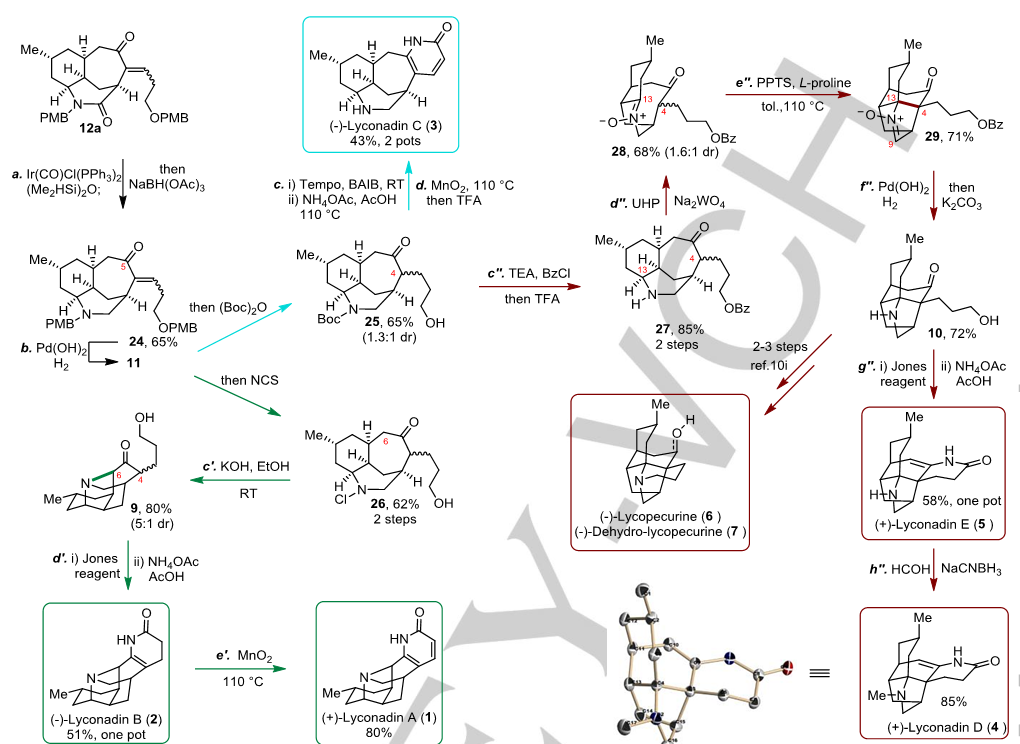 Thanks